応用１　距離空間とクラスタリング
キーワード
距離空間・デジタルデータ・画像圧縮・パターン認識・クラスタリング
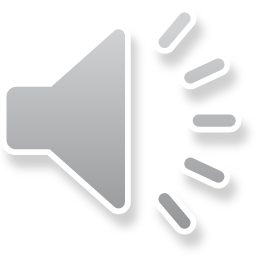 ピクセル
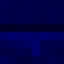 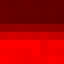 B
R
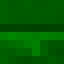 G
0～255 (8 bit)
デジタル画像
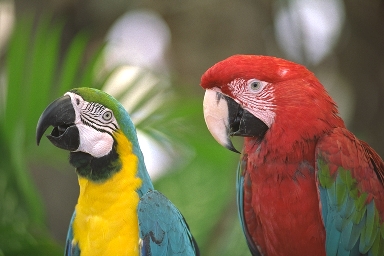 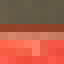 色の三原色
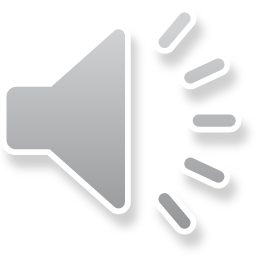 1秒間に16[bit]精度の整数が44,000個
振幅
． ． ． ． ． ．
時間
1秒
デジタル音響信号
【音楽用ＣＤ】　ＰＣＭフォーマット

標本化：44[kHz]  = 44,000[sample/sec]
量子化：16 [bit/sample] ∈{0,1,.., 65535}
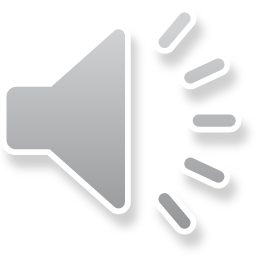 ・・・
両者が異なる場合、
歪み圧縮という。
・・・
データ処理の例：画像圧縮
２８９Kbyte
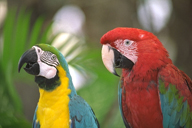 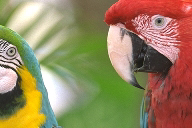 エンコーダ
（順変換）
ブロック／画素単位の走査
蓄積
０１００１０１０００
１０００００１１１１
０００１１１１０００
０００１・ ・ ・ ・
伝送
圧縮ファイル
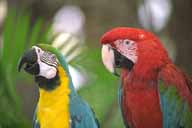 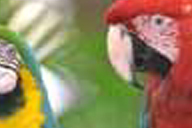 ２８９Kbyte
８０Kbyte
デコーダ
（逆変換）
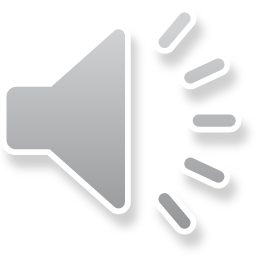 “あ”
データ入力
“A氏”
データ処理の例：パターン認識
【認識；recognition 】
画像あるいは音響信号から特徴を抽出し、それが何であるかを識別し，それらと関連する“ラベル”を判定・出力する自動処理。
認識系
recognizer
【質問】　すでに利用されている自動認識の例を挙げよ
【例解】　郵便局の集配システムにおける郵便番号の自動識別 (OCR)
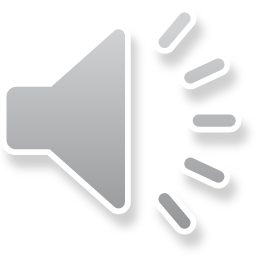 歪み圧縮方式のノイズ
【モスキートノイズ】　高周波数成分の切捨てによるノイズ
【ブロックノイズ】 　量子化処理をブロック単位で行う場合に現れるノイズ
２８９Kbyte
８０Kbyte
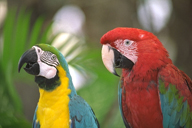 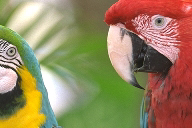 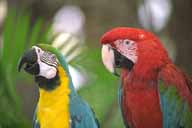 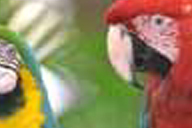 JPEG
【擬似輪郭】　色数の減少によるノイズ
１１ Kbyte
７３ Kbyte
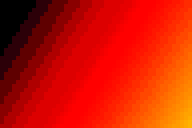 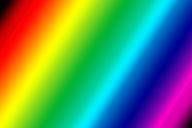 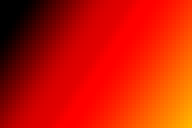 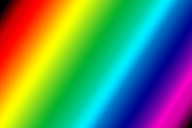 GIF
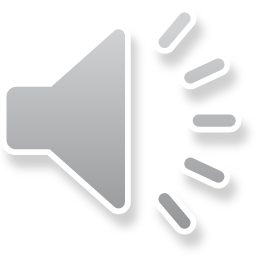 ２５６色
G
B
R
２５６×２５６×２５６色
距離空間と画像圧縮
【色のベクトル量子化】　256x256x256色中で使用頻度の高い色を選択し置き換える。
色の番号（インデックス）をハフマン符号等で圧縮して送る。
クラスタ重心の色で
カラーパレットを作る
・
・
・
・
・
・
・
・
・
・
・
・
・
・
・
・
・
・
・
・
・
・
・
・
・
・
・
・
・
・
近い色をグループ化
（クラスタリング）
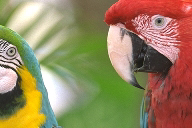 色をマッピング
・ ・ ・ ・ ・
【ベクトル量子化】　距離空間上の多様なベクトルを幾つかの代表ベクトルで表す処理
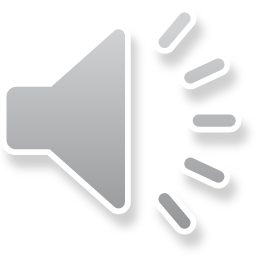 クラスタリング方法　Ｋ平均法
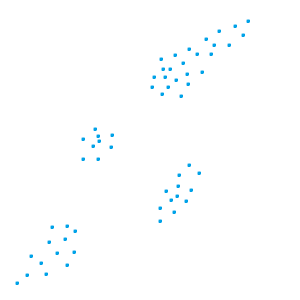 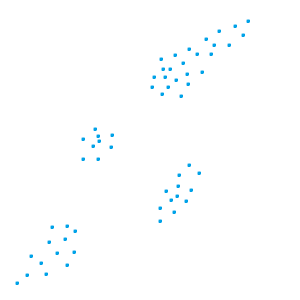 （１）RGB空間にマッピング
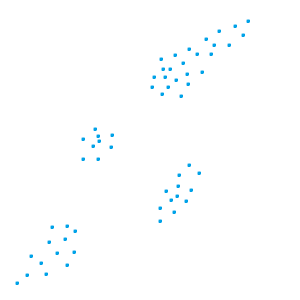 （３）勢力圏形成（ボロノイ分割）
（２）初期セントロイドを配置
（４）セントロイドを平均値へ移動
（３）へ戻る
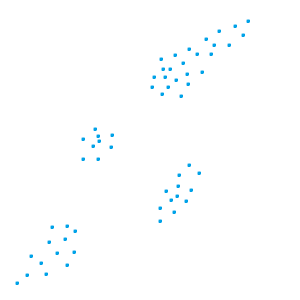 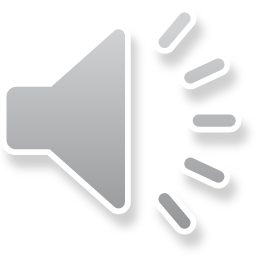 メディアンカット
（１）RGB空間にマッピング
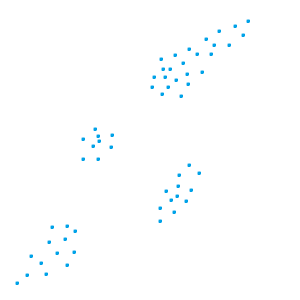 （２）最小のボックスで包含
（３）最長の辺を２分割しリスケーリング
（４）包含要素が最多のボックスを選択し（３）へ
（５）必要な数まで分割する
これをセントロイドの初期条件としてＫ平均法を使用すると効率が良い
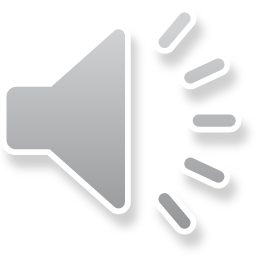 あ
お
あ
お
い
い
【特徴抽出】対象データから特徴量を数値として取り出す処理
(a1,b1,c1)
(a3,b3,c3)
(a4,b4,c4)
(a2,b2,c2)
(a5,b5,c5)
(a6,b6,c6)
【マッピング】対象データを特徴空間に移す処理
【特徴空間】いくつかの特徴量で張られる実空間
(a,b,c)
b
↑
 c
【ラベリング】 クラスタあるいは分割領域に記名する処理．
a →
距離空間と認識
お
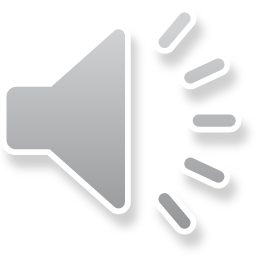